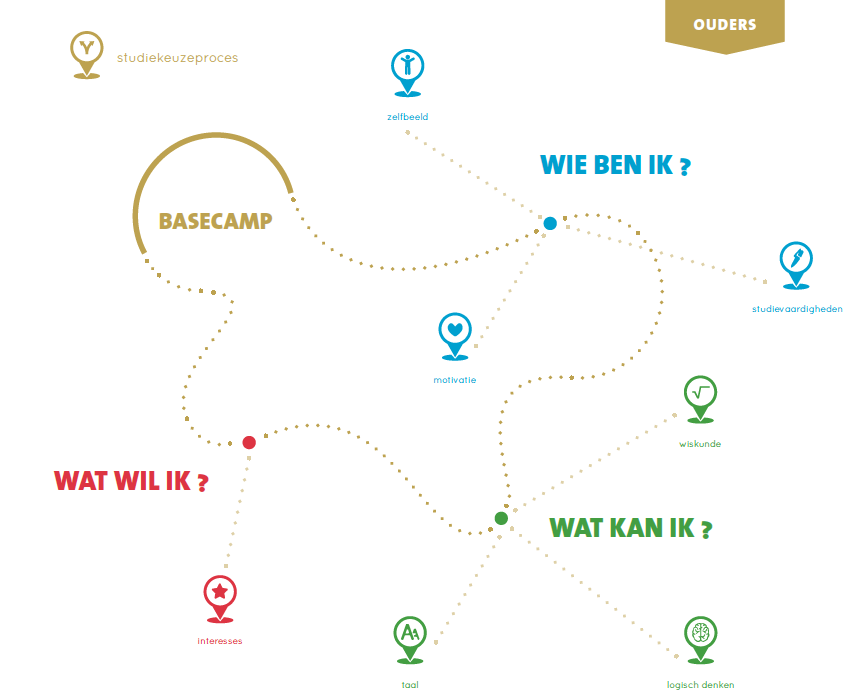 ATTITUDE & MOTIVATIE
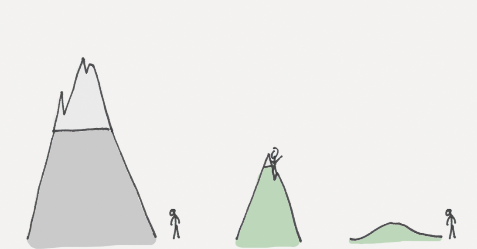 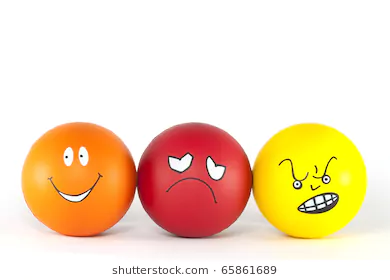 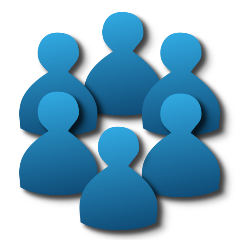 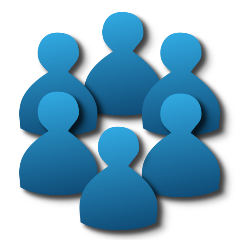 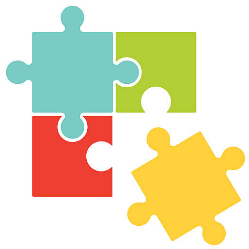 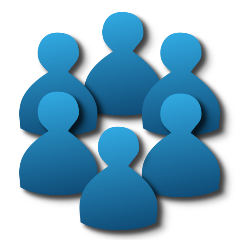 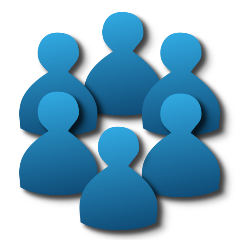 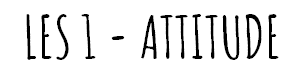 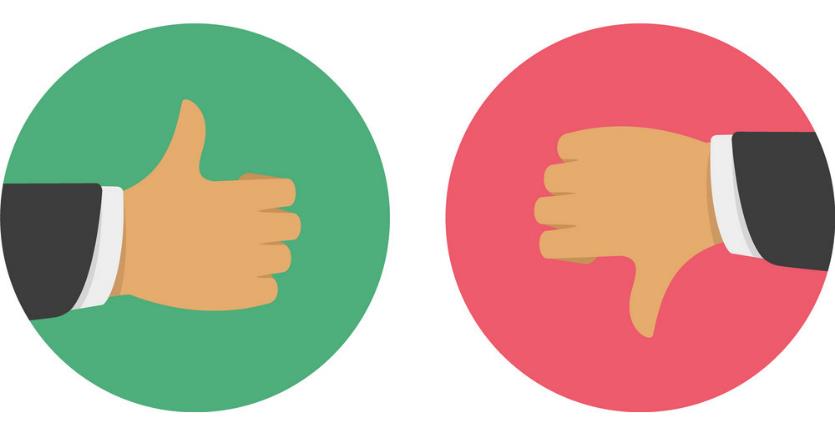 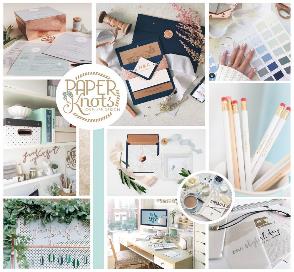 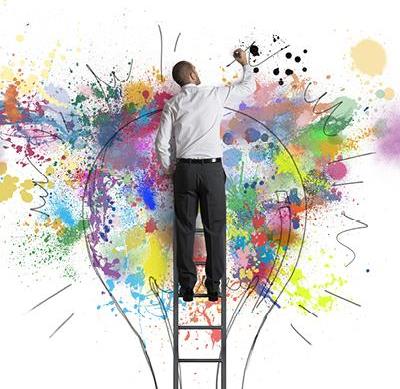 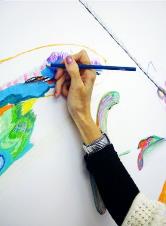 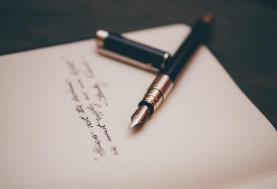 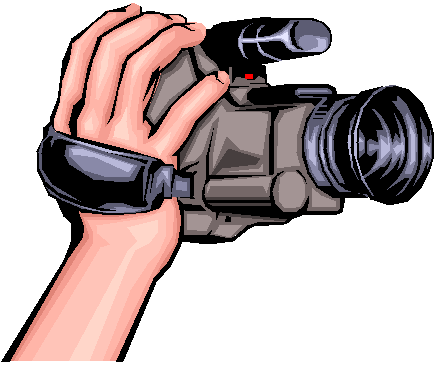 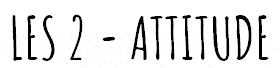 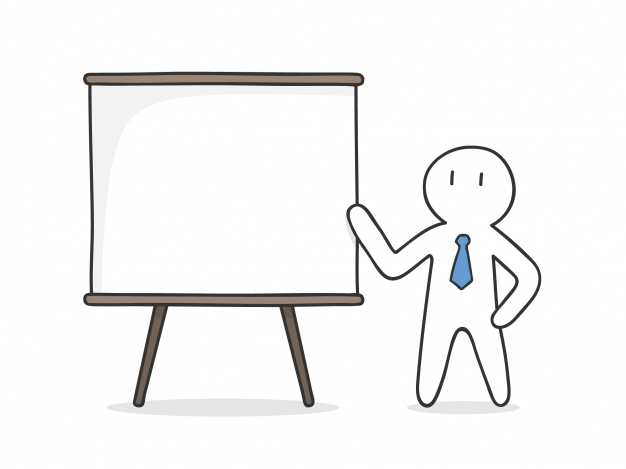 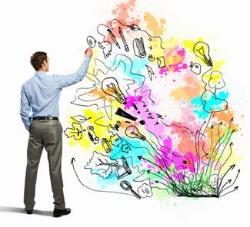 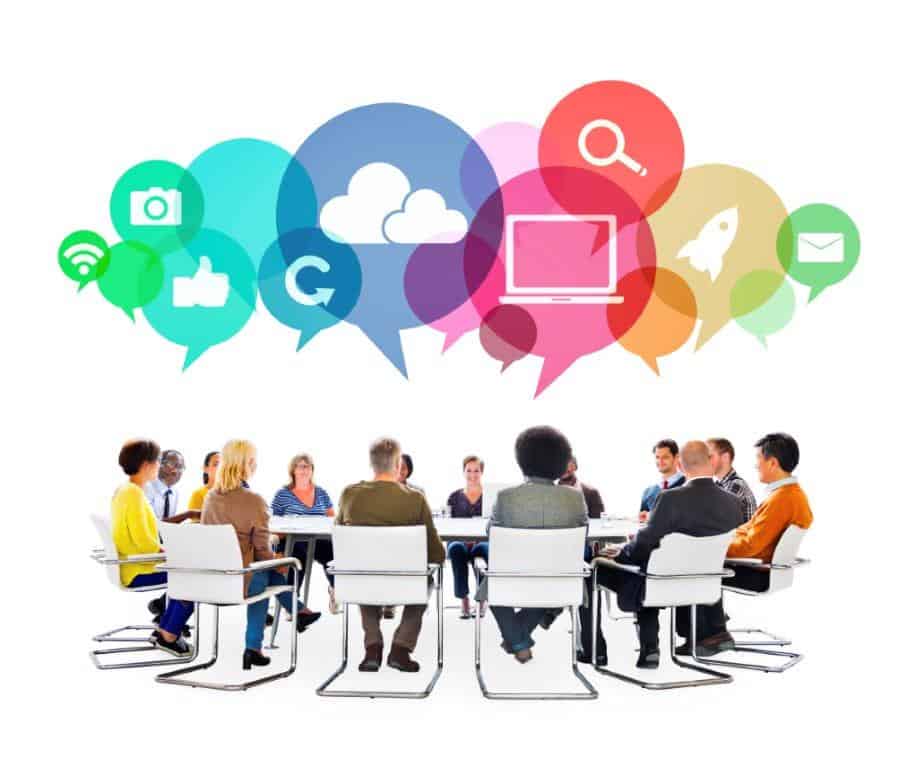 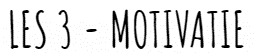 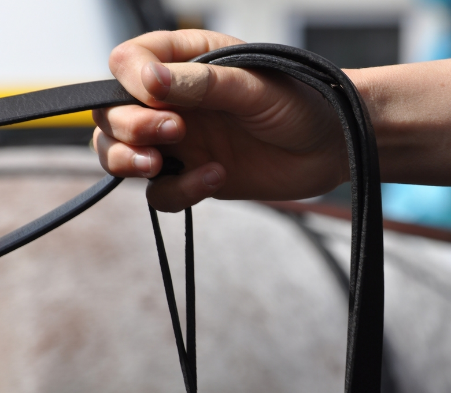 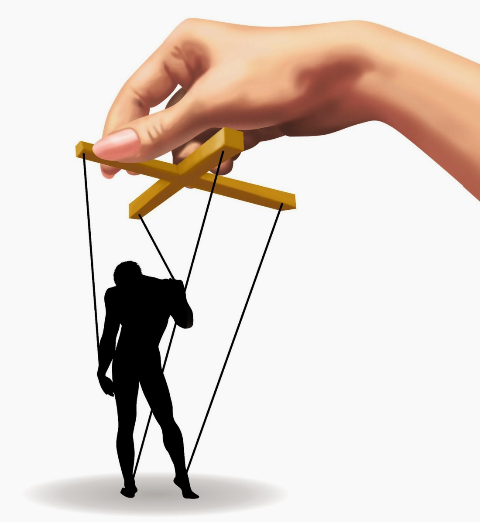 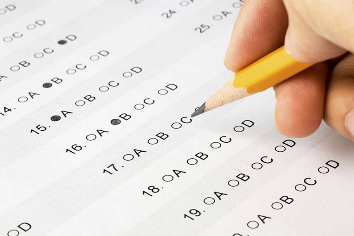 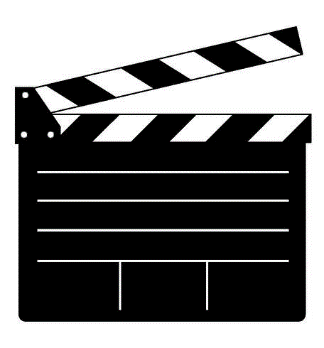 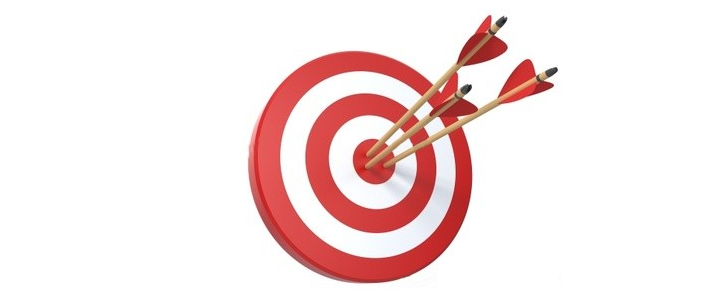 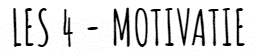 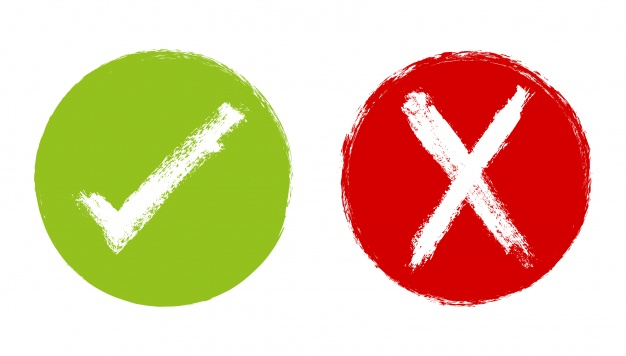 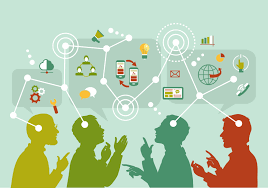 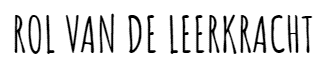 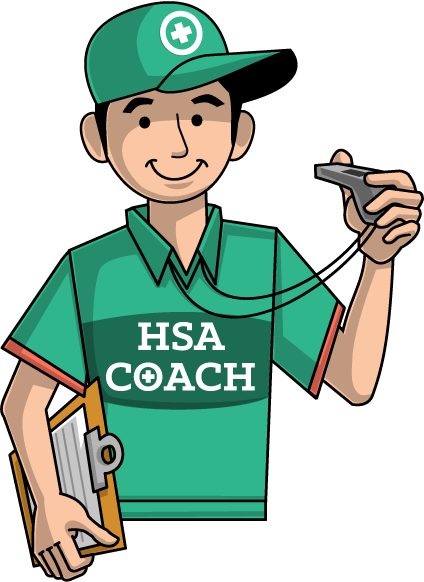 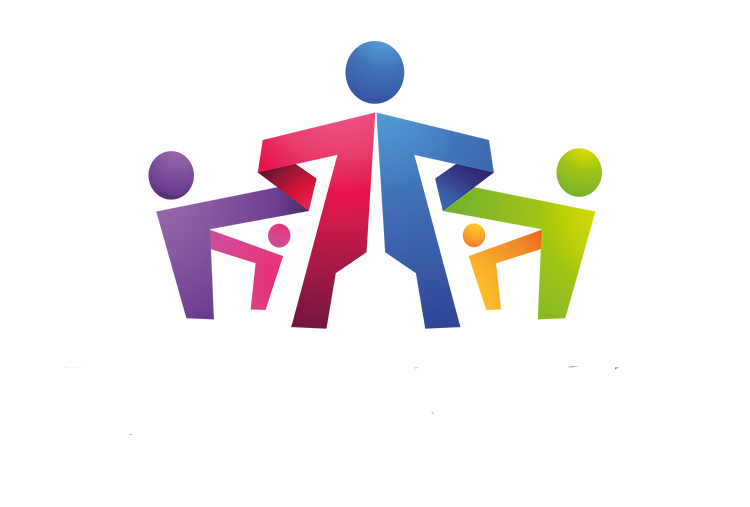 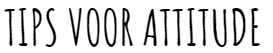 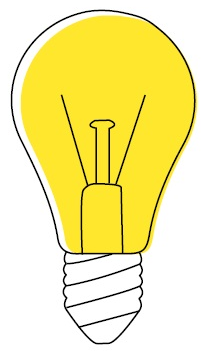 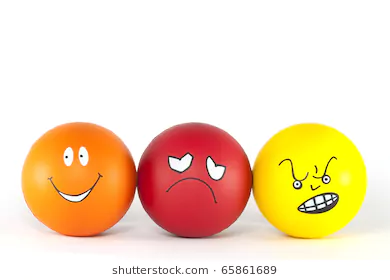 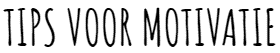 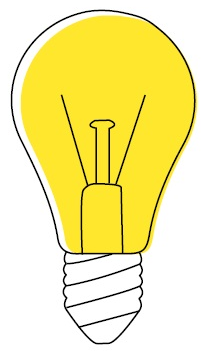 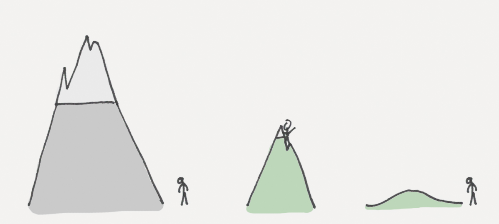